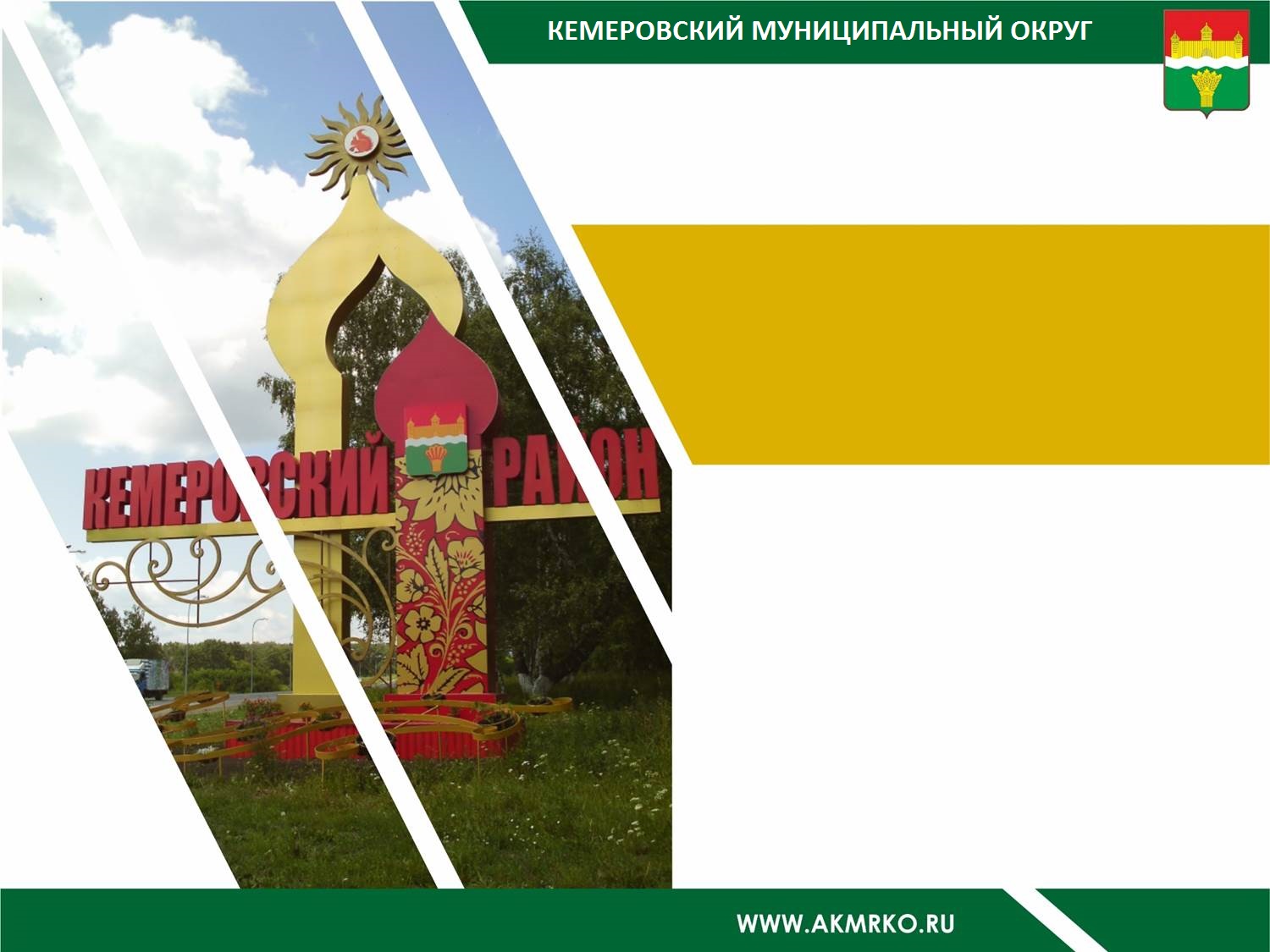 МБОУ 
«Металлплощадская СОШ»



Командное управление
(учебный модуль)





Докладчик:  Прошлецова А. В., директор
2021 г
« Если хочешь идти быстрее – иди один, если хочешь идти дальше – иди с другими»
Команда – четко определенный штат сотрудников,созданный под конкретную задачу,  за которыми закреплен определенный  функционал
Типы сообществ
Коллектив
Отсутствие общих целей
Группа
Общие цели присвоены не всеми
Не выбрана ответственность каждого
Общие цели и стандарты деятельности
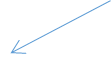 Не установлены нормы ответственности
Ответственность на одном
Команда
Признание общих целей
Эффект синергии
Умение действовать в условиях смены норм
Разделяемая ответственность за результат
Признаки команды
Создается для достижения общих целей
Все члены команды взаимосвязаны
Ограничены и устойчивы во времени
Члены команды имеют полномочия своей работы и управления процессами
Все члены команды функционируют в общей системе
Общность, общее дело

Взаимодополняющие навыки и качества
Общая ответственность за результат
Общая система правил взаимодействия
Постоянство состава и регулярность совместной работы
Сплоченность и взаимозаменяемость
Параметры продуктивности команды:
Качество выполняемой работы
Качество обслуживания внутренних и внешних клиентов
Производительность 
Соблюдение сроков
Соблюдение ограничений по бюджету
Разработка и предоставление инновационных продуктов и услуг
Скорость реагирования на возможные проблемы
Типы команд
Псевдокоманда
Потенциальная команда
Нет четких целей и задач
Пока не несет полной ответственнос-ти за результат
Результаты работы оставляют желать лучшего
Определен-ность задач, целей и результатов
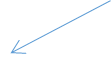 Внутренние конфликты
В стадии разработки общего подхода
Зрелая команда
Члены команды обладают взаимодопол-няющими навыками
Синергетичес-кий эффект качества работы
Единый механизм работы
Общая ответственность за командный  результат
Виды команд
Рабочие
Управленческие
Проектные
Распределенные
Кросс-функциональные
Смешанные
Стадии развития команды и действия руководителя на разных стадиях развития
Формирование ( выбор направления движения, ответы на вопросы, установление доверительных отношений, установление отношений с неформальным лидером)
Бурление ( управление конфликтами, законные проявления индивидуальности, поддержка процессов, способствующих достижению согласия)
Нормирование ( укрепление сплоченности и единства, демонстрация поддержки, обратная связь, предоставление полномочий стадий команд)
Функционирование ( конкретизация ключевых компетенций, совершенствование, ускорение, поддержка творческого подхода)
Пять ключевых критериев командной работы
Взаимозависимость
Творчество 
Сложность 
Критичность 
Срочность